Cancer 
Lesson 4.2
How do tumor cells leave home?
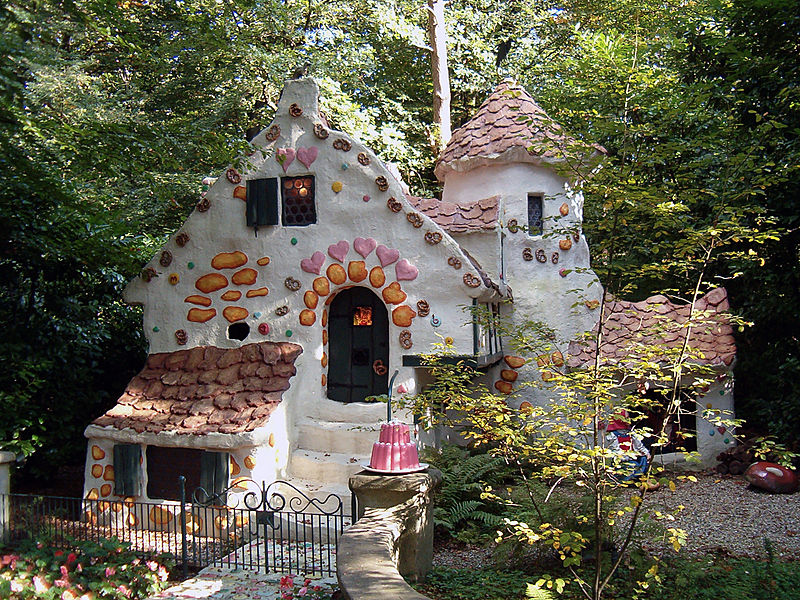 Do Now
Why would malignant cells escape the primary tumor and travel to other sites in the body?

What would be the advantage of escaping like this?
Escaping the primary site is called metastasis.
Primary vs. secondary tumors
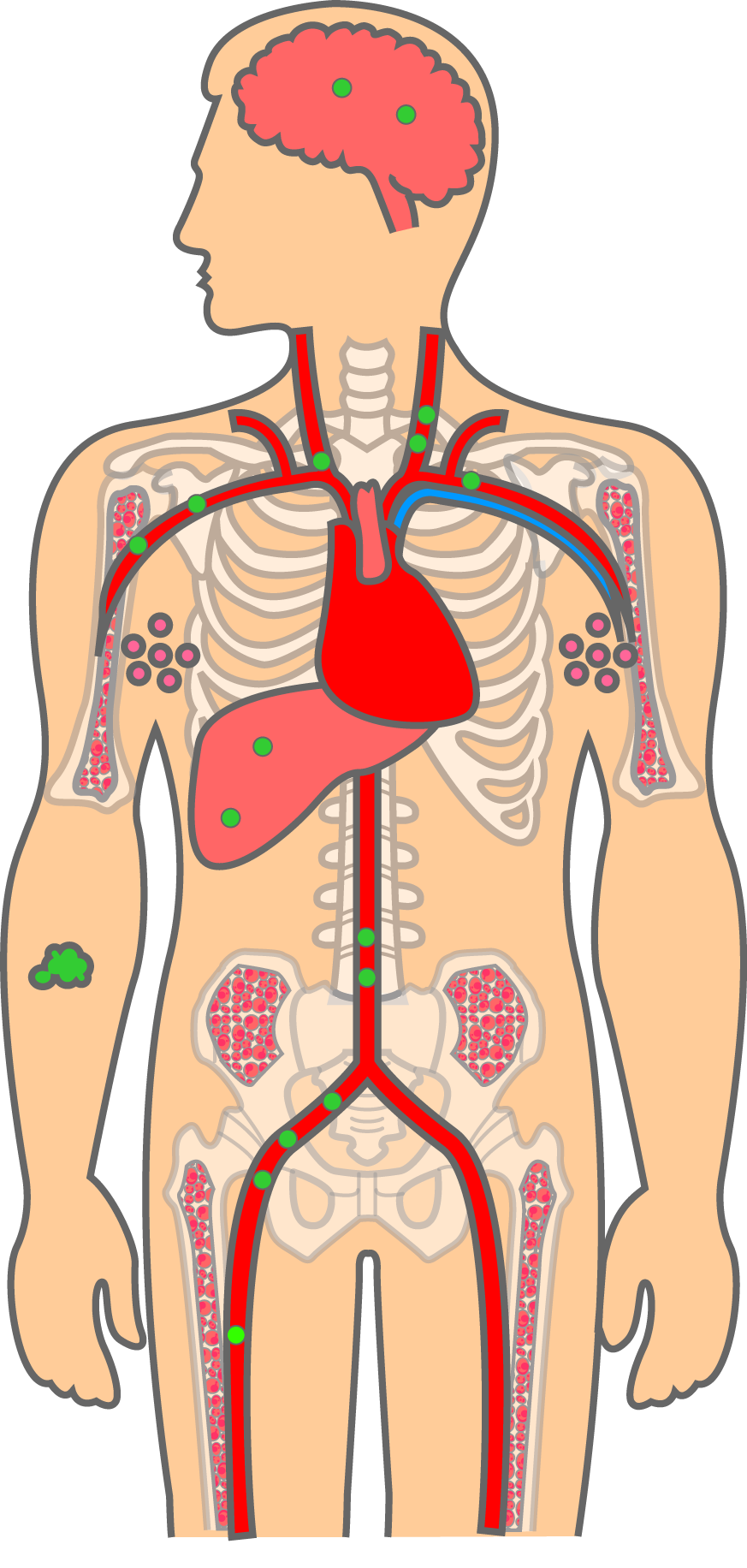 Primary tumor in the skin
Secondary
tumors
Tumor invasion
Malignant tumors can travel
to distant sites
Benign tumors grow,
But cannot migrate
Malignant tumors can invade
the stroma
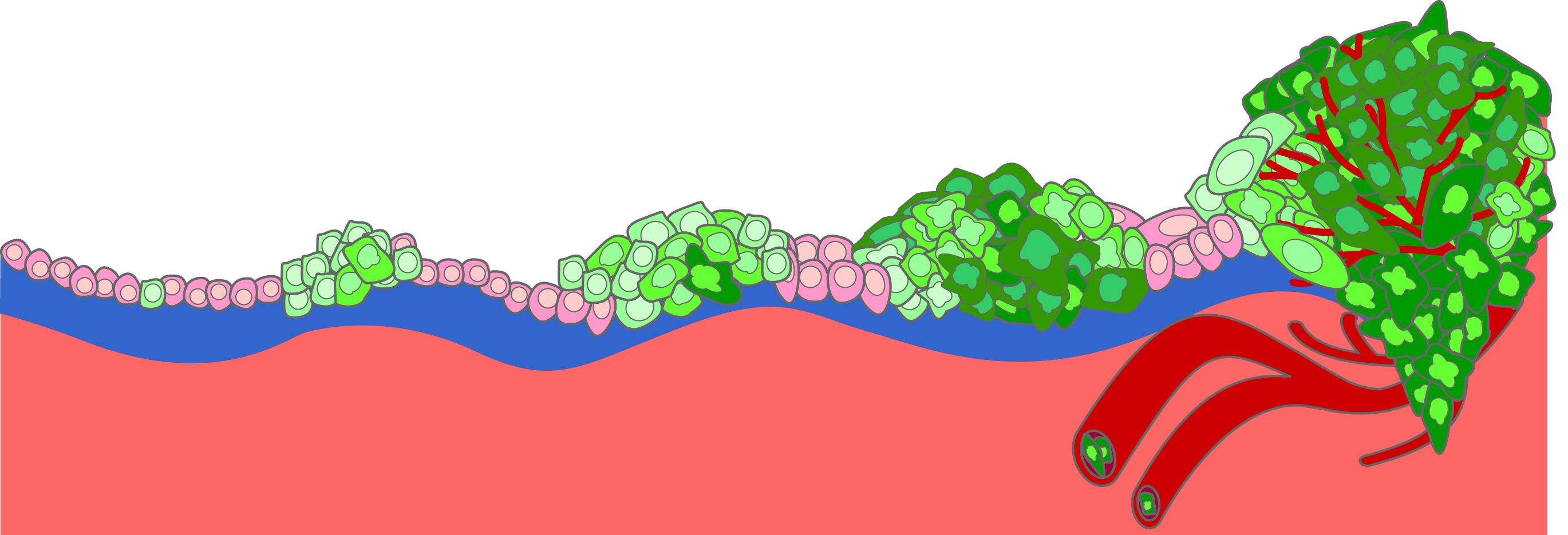 Time
Malignant tumors that migrate to distant sites are said to ‘metastasize’
Invasion and metastasis
Basement membrane
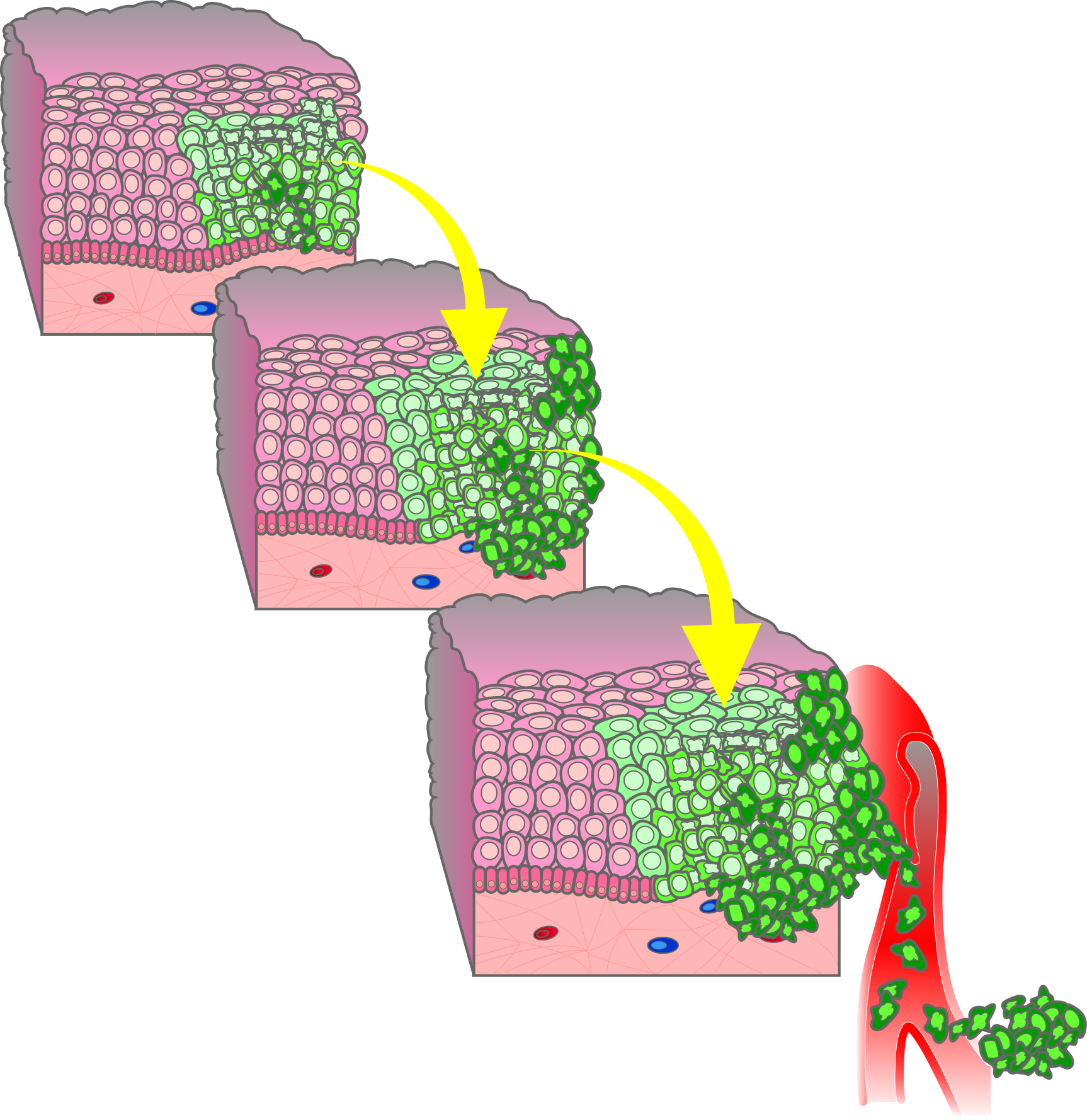 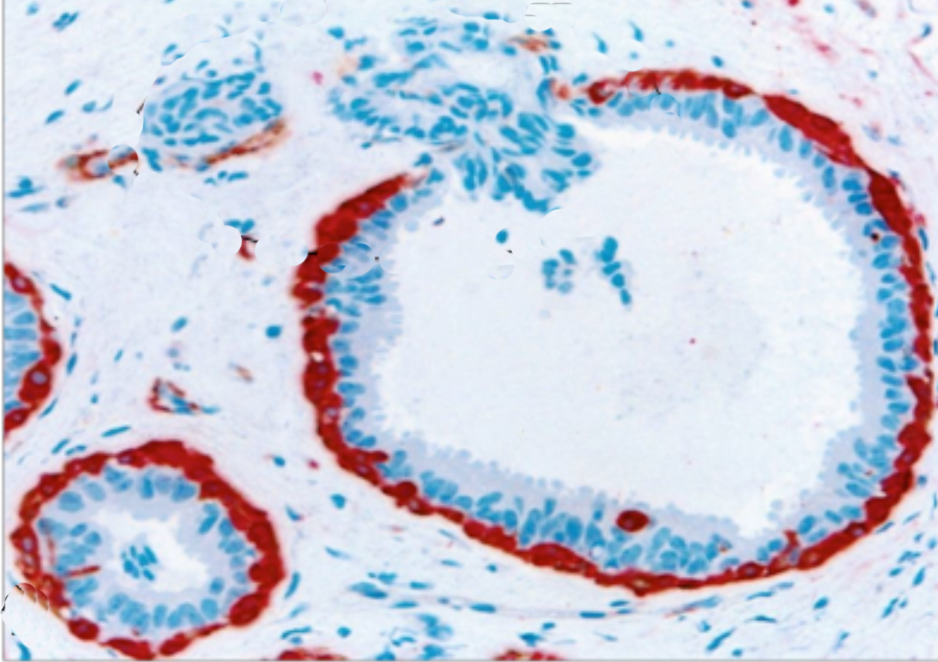 Malignant cells 
invade the stroma
Cancerous epithelial cells
Stroma
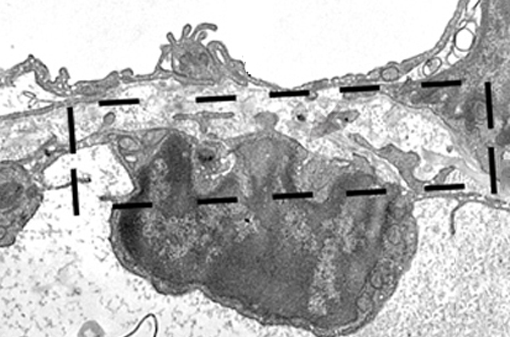 Cancer cell
Blood vessel
Intravasation
Metastatic cells spread through blood or lymph vessels
Cancer cells migrate through lymph or blood
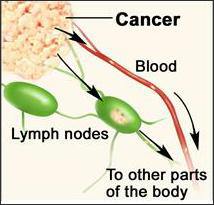 Cancer metastasis is like wound healing
Scab
Epithelium
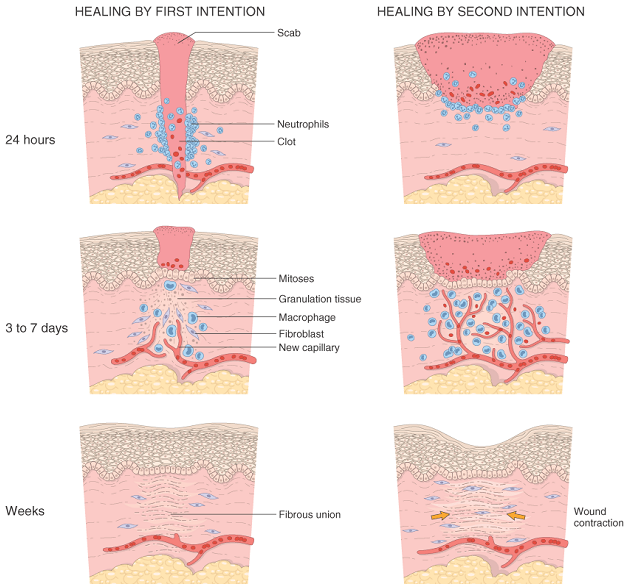 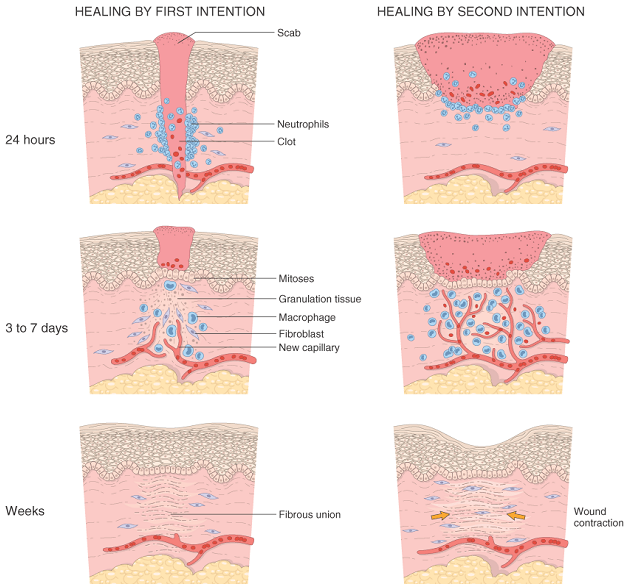 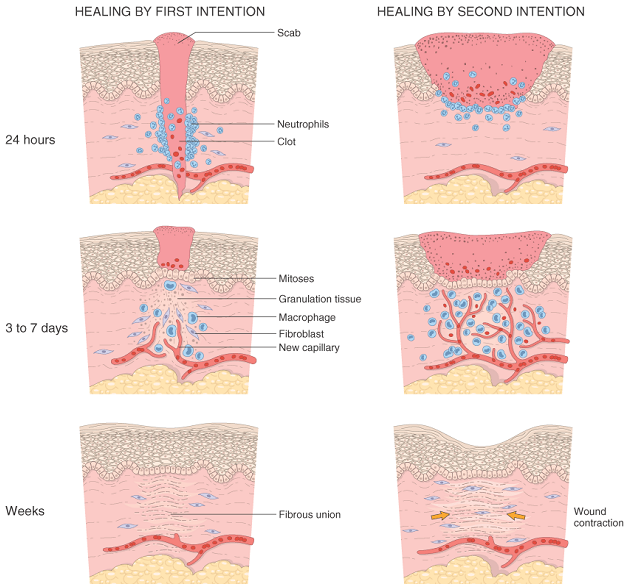 Stroma
Immune cells
Stromal tissue is loosened 
Immune cells are recruited
New blood vessels are made
Immune cells and stromal cells signal epithelial cells to replicate.
Cancer cells secrete proteases that break down basement membrane and stroma
Basement membrane
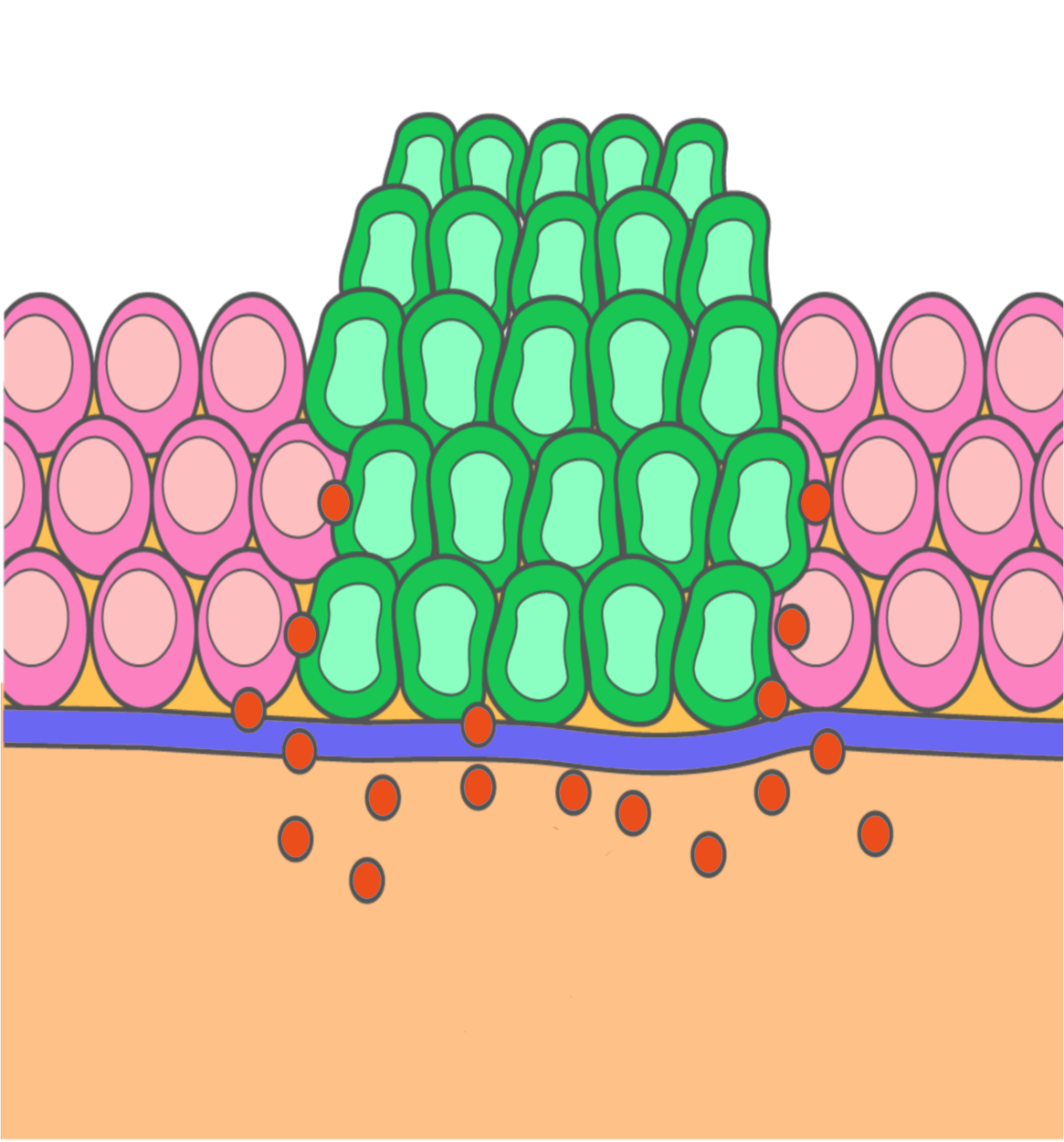 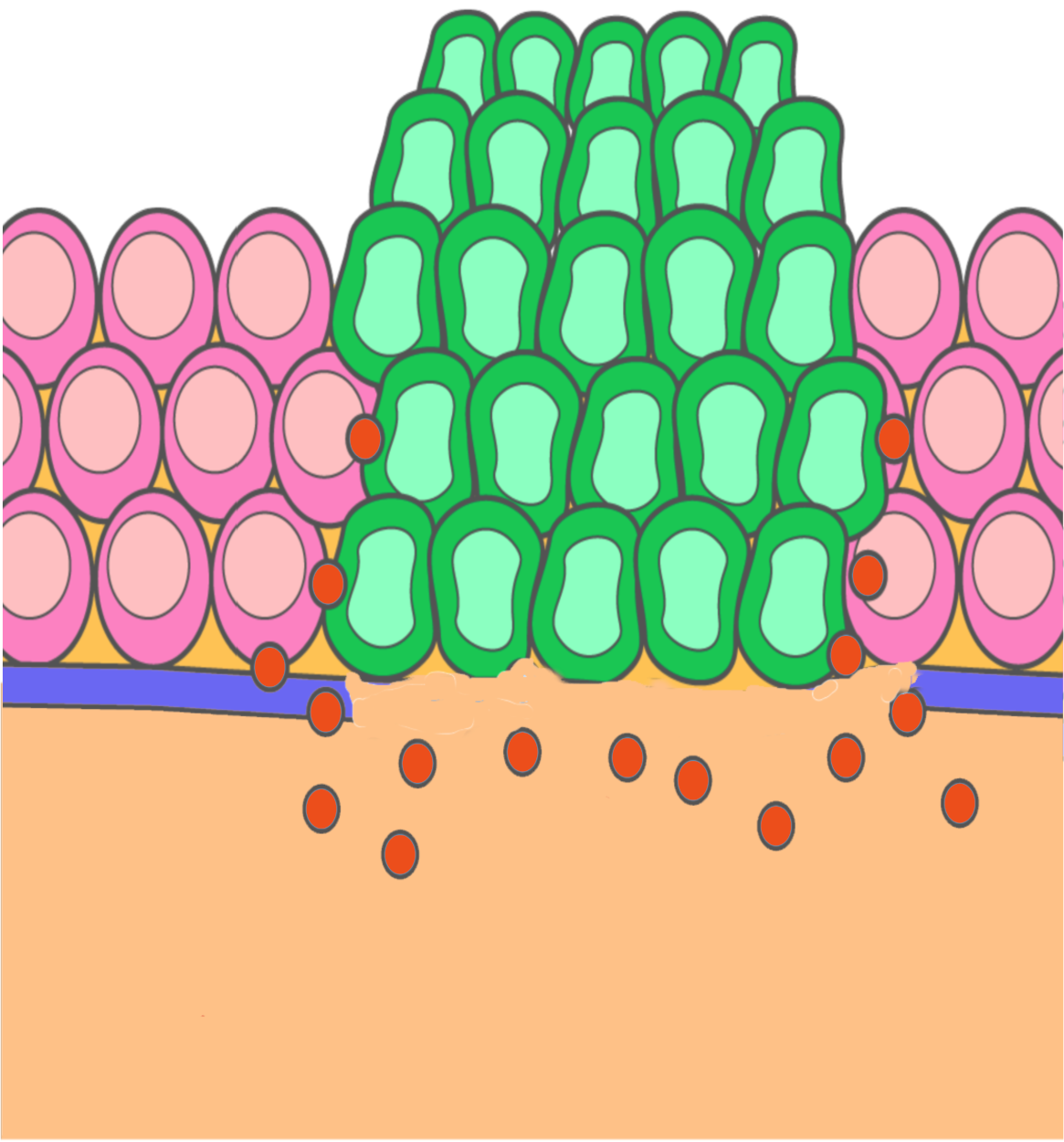 Proteases
Basement membrane
Cancer cells and blood vessels can now invade the stroma
Basement membrane
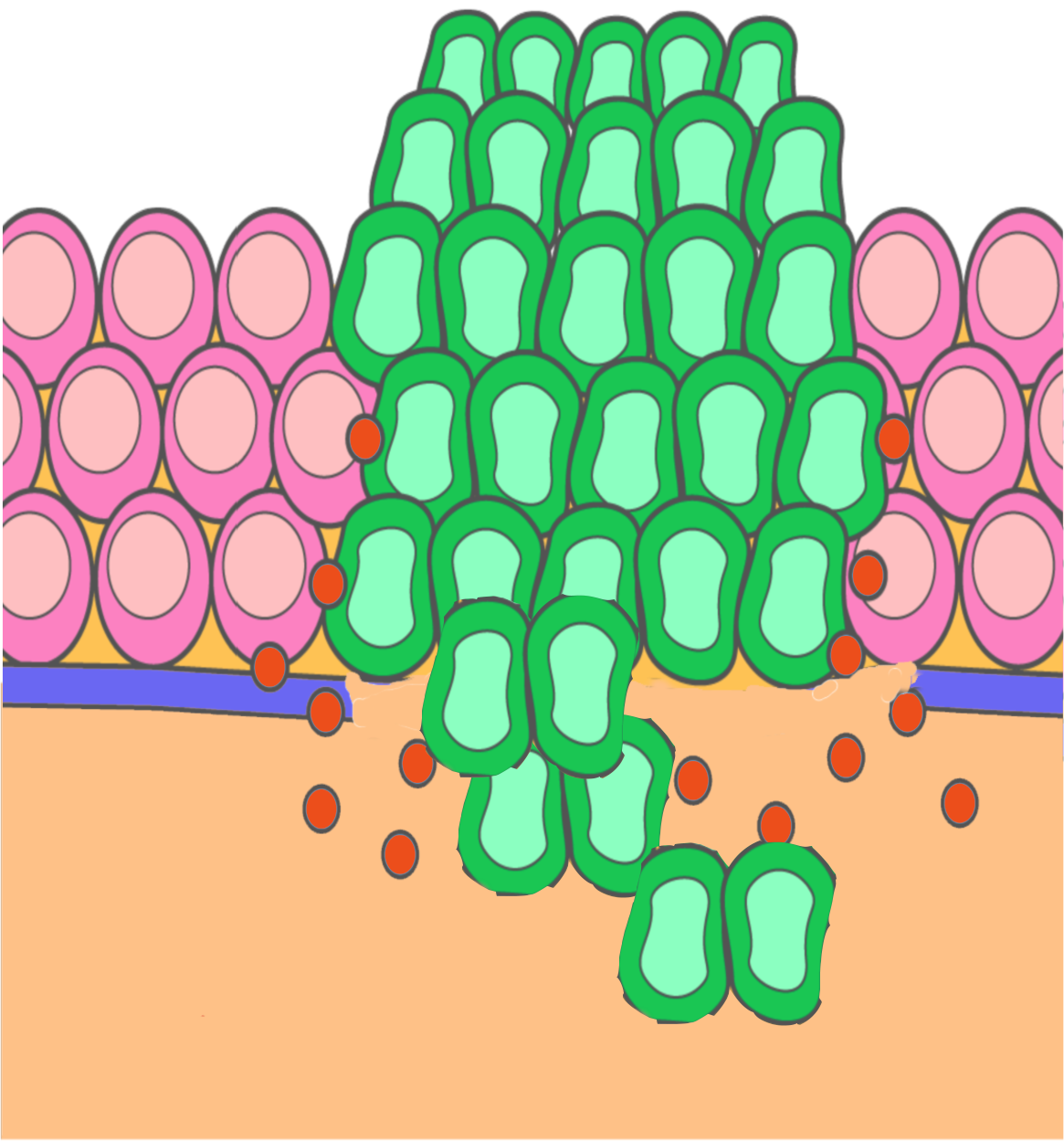 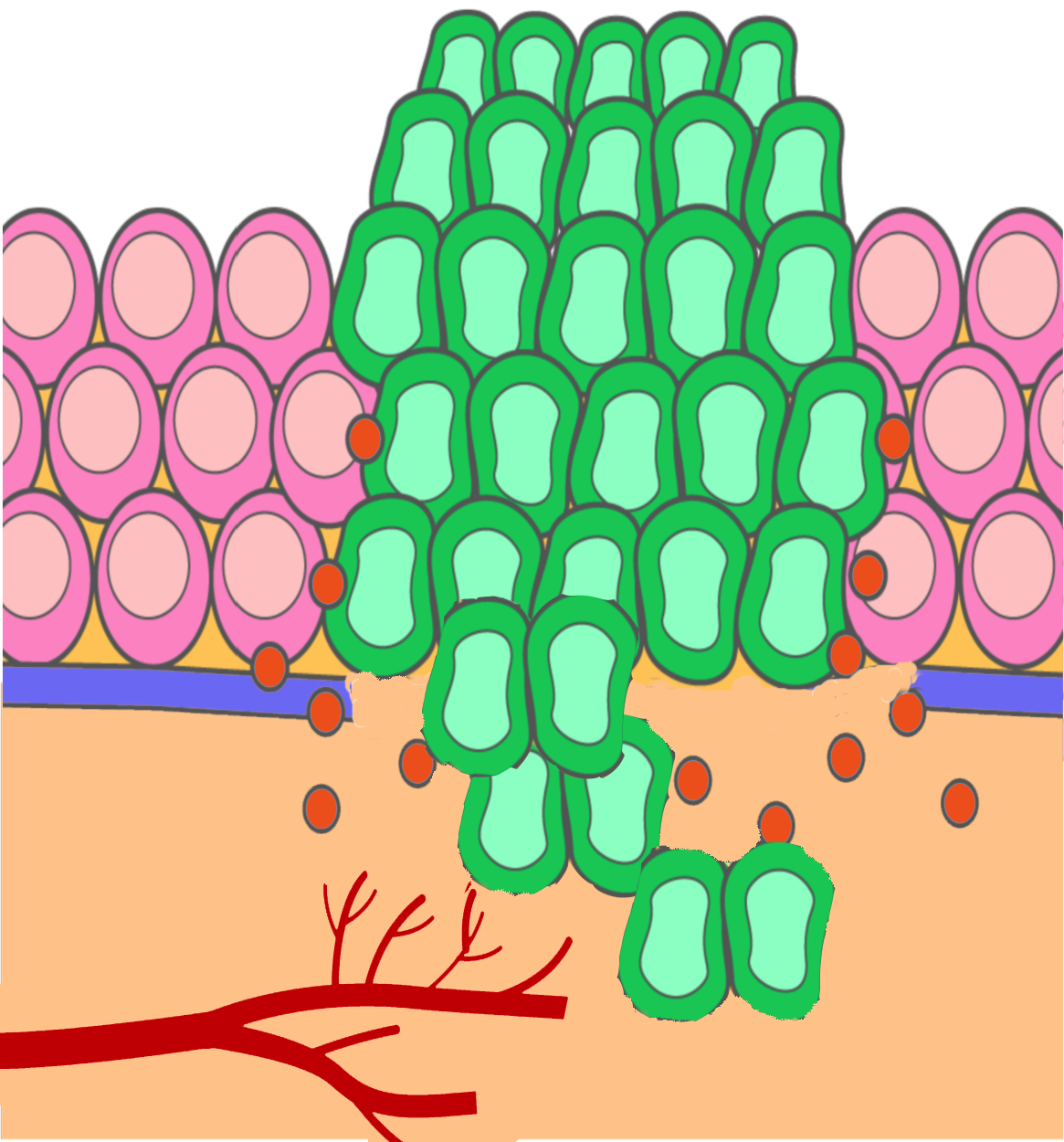 Blood vessels
Tumors recruit blood vessels to provide nutrients
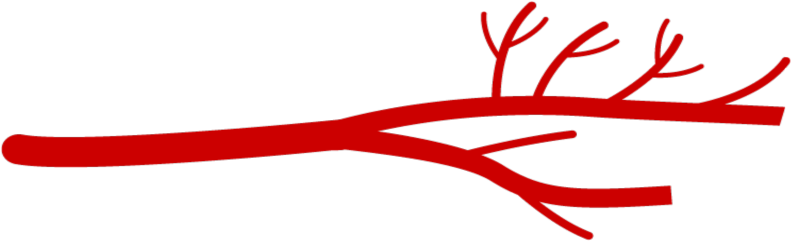 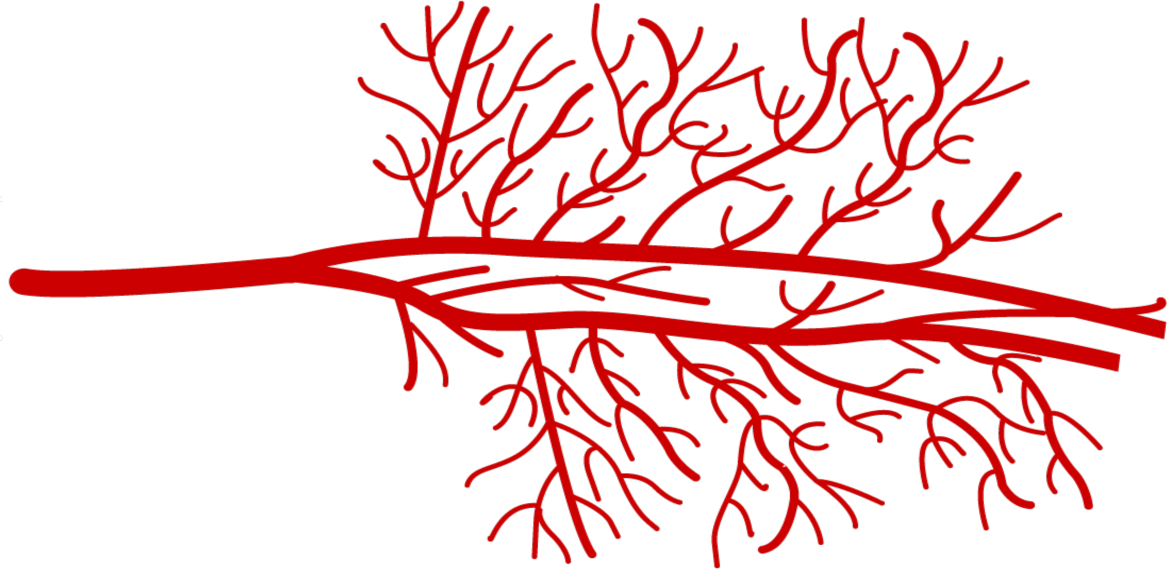 Angiogenesis – 
growth of new blood vessels
Signals that promote blood vessel growth also promote lymph vessel growth
Activity
Invasion game!

Simulate the process of metastasis by playing a board game.
Wrap up: Debrief
What were the best mutations to pick up?

What happened when you landed in the lymph node?

Do cells stop mutating once they enter blood stream?
Traveling through the vascular highway
Entry into blood stream is dangerous!
Immune cells
Shear forces
Lymph node entrapment
Wrap up:Arrange these steps in metastasis
Local invasion

Entering the bloodstream (intravasation).

Exiting the bloodstream and forming a secondary tumor (extravasation).

Proliferation

Growth of new blood vessels (angiogenesis).
[Speaker Notes: Modified text]
Wrap up:Arrange these steps in metastasis
Proliferation

Local invasion

Angiogenesis (growth of new blood vessels)

Intravasation (entering the bloodstream)

Extravasation (exiting the bloodstream) and forming secondary tumor.
Homework
Read the handout on how the organ of primary tumor origin, determines the types of organs that secondary tumors will form in.